Presentation to the Board of Directors:
CCMP Update
10-Year Implementation Plan 
2025-2027 EPA Base Workplan
CCMP Update, Implementation Plan, Workplan – How they fit together
February 19, 2025
Comprehensive Conservation & Management Plan
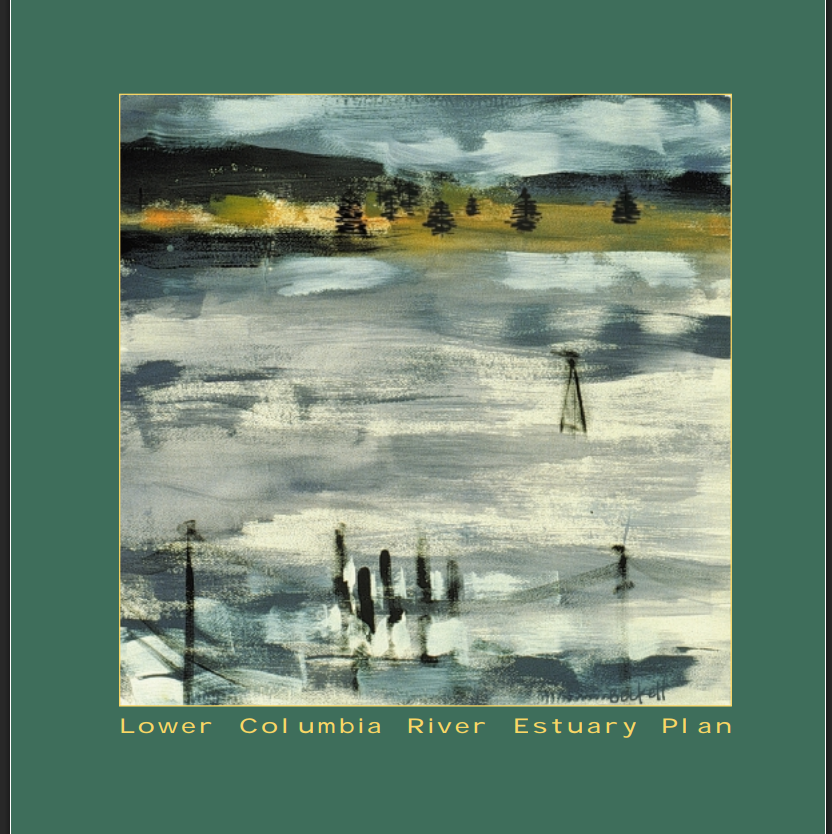 Available online at https://www.estuarypartnership.org/who-we-are/our-management-plan
The Original, full CCMP consists of 3 Volumes. 
The CCMP Updates that have been completed since 1999, including the current 2024 Update, are revisions to Volume 1, Chapter 5. Chapter 5 is where the listing of Actions reside. 
The Original CCMP Chapter 5 had 47 Actions. The 2011 Update reduced the Actions to 17. The current Update does not change the number of Actions.
February 19, 2025
Update Process:
February 19, 2025
Comments Received:
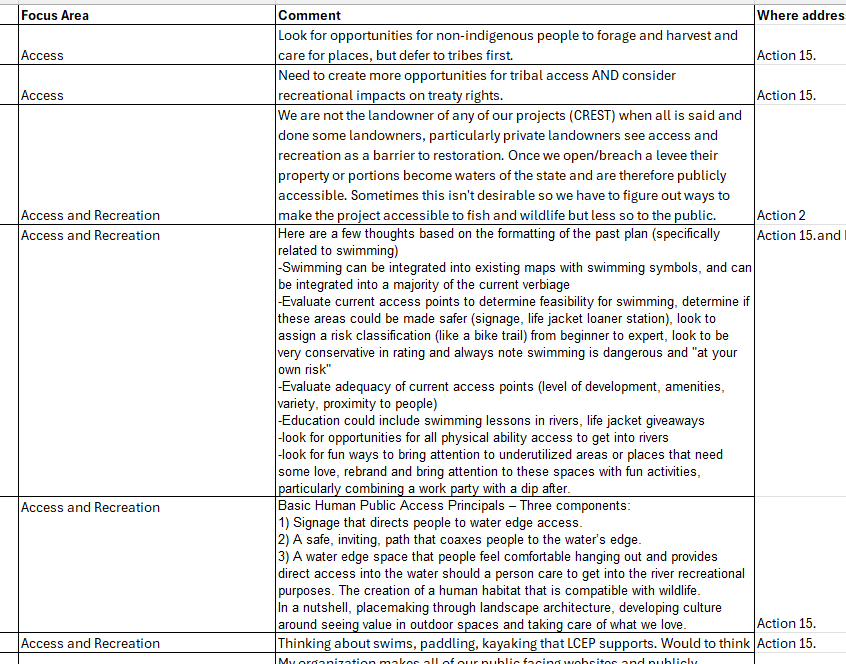 February 19, 2025
CCMP Update Overview:
February 19, 2025
Jumping In. . .
Presenting the 2024 Update of Actions to the Lower Columbia Estuary Partnership’s Comprehensive Conservation & Management Plan
February 19, 2025
What’s New and Revised:
February 19, 2025
Updates continued:
The accomplishments section, “Progress Since 2011,” has been updated. 
This section list some of the key accomplishments since 2011 in the following areas:
Habitat Restoration
Water Quality and Toxics Reduction
Science
Education and Stewardship
Regional Coordination
Stormwater Green Infrastructure
Partnerships
February 19, 2025
Actions:
February 19, 2025
Updated Actions:
ACTION 1: Inventory habitat types and attributes in the lower Columbia River and estuary and prioritize those that need protection and conservation; identify habitats and environmentally sensitive lands that should not be altered. Update periodically to reflect emerging science and issues.
ACTION 2: Protect, conserve, restore, and enhance priority habitats, particularly wetlands, on the mainstem and within tributaries of the lower Columbia River and in the estuary.
ACTION 3: Monitor status and trends of ecosystem conditions and effectiveness of management actions. 
ACTION 5: Avoid the introduction and reduce the prevalence of non-native invasive species. 
ACTION 9: Ensure that development is ecologically sensitive and reduces carbon greenhouse gas emissions.  
ACTION 14: Create and implement education and volunteer opportunities for citizens community members of all ages to engage in activities that promote stewardship of the lower Columbia River and estuary.
February 19, 2025
Action 1:
ACTION 1: Inventory habitat types and attributes in the lower Columbia River and estuary and prioritize those that need protection and conservation; identify habitats and environmentally sensitive lands that should not be altered.  Update periodically to reflect emerging science and issues.
 Targets:
Update the map of habitats every ten years.
Develop a map that estimates greenhouse gas sequestration potential by 2030. 
Maintain and update criteria and tools to identify priority species and maps of their priority habitats. 
Update and maintain maps that provide information and tools related to vulnerabilities in the estuary due to recurring extreme weather events, accelerated land loss, and sea level rise.
February 19, 2025
Action 2:
ACTION 2: Protect, conserve, restore, and enhance priority habitats, particularly wetlands, on the mainstem and within tributaries of the lower Columbia River and in the estuary.
Targets:
No net loss of native habitats from the 2009 baseline; 
Recover 30% (10,382 acres) of the historic coverage of priority* native habitats by 2030; and
Recover 40% (22,480 acres) of the historic coverage of priority native habitats by 2050.
*Priority habitats are those identified in 2016 as rare habitats historically and those that the lower Columbia River has lost the most of from conversions to urban, industrial, and agricultural development. 

Note: This is an important update that we’ll dig into a bit more with the Implementation Plan. The SWG identified these new habitat coverage targets.
February 19, 2025
Action 3:
ACTION 3: Monitor status and trends of ecosystem conditions and effectiveness of management actions.
Targets:
Assess at least 20 additional projects representing a broad geography, restoration method, and type of habitat in the habitat effectiveness monitoring program by 2035.
Continue to sample and analyze a full suite of indicators at fixed sentinel locations that represent the estuarine-tidal freshwater gradient through 2035 as part of the ecosystem monitoring program.
February 19, 2025
Action 4 and Action 5:
ACTION 4: Establish and maintain Columbia River flows to meet ecological needs of the lower Columbia River and estuary.  
Targets:
1. Increase the amount of water dedicated to meeting minimum flows between 1999 and 2035. 

ACTION 5: Avoid the introduction and reduce the prevalence of non-native invasive species. 
Update the inventory of invasive species by 2035.
Provide programs and technical assistance to encourage the restoration and protection of native species with high cultural value such as wapato, cattail, and lamprey. 
Make state lists of banned plants and invasive species accessible to a range of issuers and users, e.g. nurseries, etc., and update banned list every five years.
February 19, 2025
Action 6:
ACTION 6: Manage human-caused changes in river morphology and sediment distribution within the Columbia River channel to protect native and desired species.
Targets:
Develop a sediment transport model for the lower river to inform appropriate locations for dredge material placement. 
Inventory and map in-water structures that affect flow as part of the shoreline inventory every five years.
February 19, 2025
Action 7 and Action 8:
ACTION 7: Develop floodplain management and shoreland protection programs. 
Targets
Reduce by 10% armored or structured shoreline by 2030.
Reduce by 30% non-water dependent structures in the floodplain and floodway by 2030
Map and make publicly available a 200-year floodplain map by 2030. 
Update the Estuary Partnership shoreline inventory every ten years. 
ACTION 8: Reduce and improve the water quality of stormwater runoff and other non-point source pollution.
Targets
Increase on-site retention by 35% by 2035.
Increase regenerative and environmentally sustainable practices on farms, roadway rights-of-way, and forestry lands by 2035. 
Complete at least 2 stormwater retrofit projects annually, beginning in 2024.
February 19, 2025
Action 9:
ACTION 9:  Ensure that development is ecologically sensitive, reduces greenhouse gas emissions, and reduces “heat island” effects.  
Targets
Decrease impervious surface in tracts with high disparity (disadvantaged) by 5% by 2035. 
Increase by 10% mass transit, carpooling, walking, and bicycle commuting in the metro area by 2030.  
Reduce by 30% the ratio of converted land to population growth by 2030.
Increase coverage of open space and trees and shrubs in urban areas by 35% by 2035.
February 19, 2025
Action 10:
Action 10: Expand and sustain regional monitoring of toxic and conventional pollutants. 
Targets
Update the monitoring strategy through a collaborative process by 2035 and every ten years thereafter.
Review and update a regional list of priority contaminants targeted for reduction by 2030.
Regularly monitor and analyze the full suite of priority contaminants at a minimum of 30 sites by 2030 and report on impact on ecosystem and human health.
Identify trends in contaminants and impacts of reduction actions by 2035 to adaptively manage.
February 19, 2025
Action 11:
Action 11: Reduce conventional pollutants. 
Targets
Decrease by 50% the number of streams that do not meet water quality standards by 2030. 
Reduce discharges by 25% from nonpoint sources by 2035.  
Put in place trading opportunities among dischargers by 2035
February 19, 2025
Action 12:
Action 12: Clean up, reduce, or eliminate toxic contaminants, particularly contaminants of regional concern.
Targets
Clean up a minimum of five “hot spots” by 2030.
Render hazardous waste sites harmless by 2050.
Reduce sales of products containing contaminants (fertilizers, pesticides, personal care products) by 2030. 
Expand regional pharmaceutical take back programs with law enforcement and medical providers by 2030.
Hold pesticide and fertilizer take back programs in multiple locations annually. 
Remove marine debris at a minimum of 40 sites by 2035.
Remove another 10% of mapped derelict vessels by 2030. 
Remove chlorine from wastewater treatment and industrial processes by 2040.
February 19, 2025
Action 13:
ACTION 13: Provide information about the lower Columbia River and estuary that focuses on water quality, endangered species, habitat loss and restoration, biological diversity, and the effects of recurring extreme weather events on the estuary to a range of users.  
Targets
Reports, publications, and information:
Issue a state of the estuary report that tracks indicators and reports natural resource trends and Estuary Partnership activities every five years.
Publish technical analyses of topics including toxic contaminants by 2027 and every ten years thereafter. 
Publish the inventory and status of habitat restoration efforts in the region annually.  
Consistently distribute information to consumers and land users through various means, e.g., media, print materials, websites, workshops.
Exchange and sharing of information:
Host at least one Science to Policy Summit every two years.  
Host or co-host a regional scientific workshop or conference at least every three years.
Update technical information on website annually.
February 19, 2025
Action 14:
ACTION 14: Create and implement education and volunteer opportunities for community members of all ages to engage in activities that promote stewardship of the lower Columbia River and estuary.
Targets 
Provide a minimum of 20,000 hours of river and environmental education programs to at least 3,000 students in K-12 grade annually. 
Organize a minimum of ten volunteer opportunities engaging a minimum of 250 volunteers contributing 750 hours of volunteer time annually.
Update curriculum at least once a year. 
Create community outreach and education plans for at least 50% of restoration projects that identify opportunities for education and public stewardship; include accessibility plan (if appropriate); create listservs, social media, and other opportunities for community learning and engagement.
February 19, 2025
Action 15:
ACTION 15: Identify and improve public access to the river. 
Targets
Update the Water Trail website at least annually.  
Install Water Trail wayfinding signs at locations of interest, campgrounds, and other sites by 2027.  
Conduct at least one cleanup or maintenance of a Water trail site annually as part of the volunteer program.
Conduct at least one cleanup or maintenance of a swimming area along the Willamette, as part of the volunteer program, annually. 
Conduct at least twenty-five paddles annually with partners and community members.
Complete testing at one site used for harvest of culturally important first foods at least annually.
February 19, 2025
Action 16:
Action 16:  Facilitate and assist federal, tribal, state, and local governments protection of the lower Columbia River and estuary.
Targets  
Implement projects annually in at least five counties that advance habitat restoration or water quality goals of the states and federal government.
Provide expertise to a minimum of two other organizations annually concerned with lower river resources such as Vancouver Lake Partnership, Oregon Abandoned and Derelict Vessels Workgroup, Lower Columbia Solutions Group, EPA Columbia River Toxics Reduction Working Group, and others.
February 19, 2025
Action 17:
ACTION 17: Create and maintain a regional entity (Lower Columbia Estuary Partnership) to advocate for the lower Columbia River and estuary and unify and coordinate Management Plan implementation.
Targets
Assess current activity and progress regularly and define a ten-year strategy to implement activities in the Management Plan.
Develop a funding strategy to support the implementation strategy.
Update the status of implementation strategy activities annually. 
Maintain or grow state and federal National Estuary Program funding.
Maintain diversified funding.
The Columbia River Basin Restoration Program is reauthorized regularly.
Make annual federal appropriations requests.
February 19, 2025
Tracking and Reporting:
This section of the Plan essentially outlines how the CCMP, the Implementation Plan and the Biennial Workplan connect to each other. 
It also outlines how we track and report data. 
Tracking implementation of the actions and 
Tracking progress toward meeting targets.  
The Estuary Partnership tracks the overall number of actions being implemented, but
Tracking progress in meeting targets varies.  
 
The Estuary Partnership implements projects to address various Actions, but not all Actions, and tracks and evaluates progress toward meeting the targets where that information is available. The Estuary Partnership will track Actions 1, 2, 3 and 10 as part of its NEP responsibilities (annual NEPORT reporting). For the remainder, the Estuary Partnership will try to collect data or information from various sources.
February 19, 2025
Financial Planning and Funding Section:
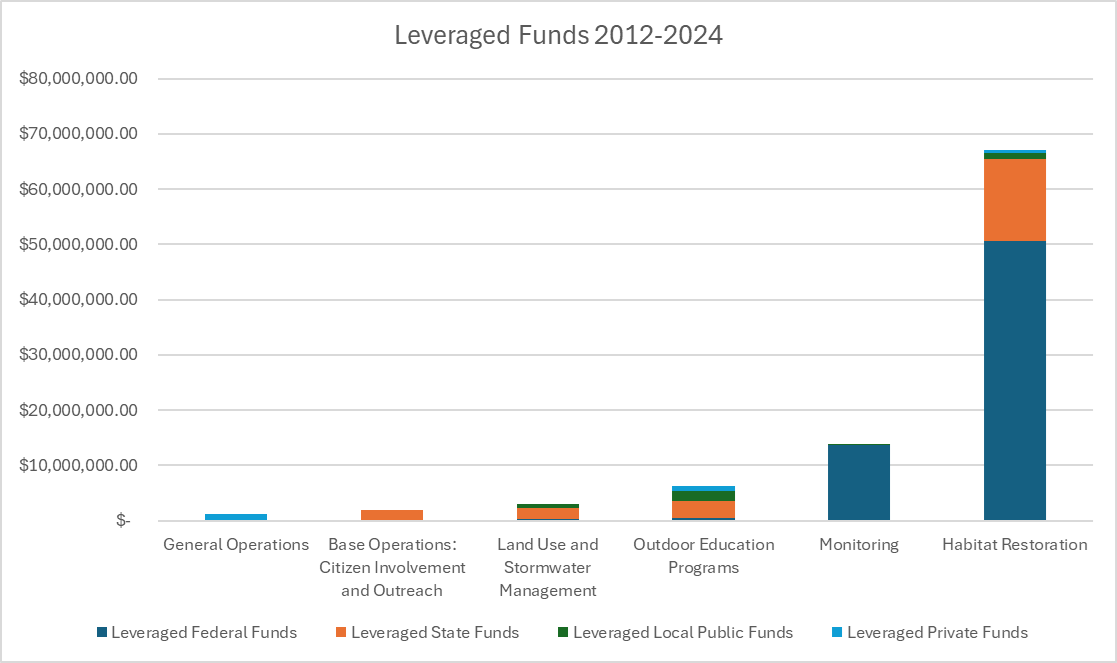 Financial Section:
This is more historical financial data while the Implementation Plan has more forward looking financial and funding data. But quite interesting. The table to the left shows the source of leveraged funds and what types of projects those funds were used for.
February 19, 2025
2011-2024 Financial Data:
February 19, 2025
Next Steps:
The Board should consider if the CCMP should be approved for submittal to EPA Region 10 for review and approval. 
This will require a motion and vote of the Board.
February 19, 2025
10-Year Implementation Plan
February 19, 2025
Goals for the 10-Year Implementation Plan:
Estuary Partnership Goals in this 10-Year Implementation Window:
Increase habitat and habitat function for multiple species; recover 30% (10,382 acres) of historic extent for priority habitats by 2030, and 40% (22,480 acres) of historic habitat coverage of priority habitats by 2050. 
Develop an inventory of greenhouse gas sequestration potential by habitats across the lower river.  
Reduce or remove contaminants and clean up contaminated sites to improve water quality; work with policy makers to secure long-term funding and support for toxics monitoring in the lower river and larger basin.  
Provide education and engagement activities and provide data and information for a range of audiences; reach 3,000 students each year during 20,000 hours of river and environmental education programming; engage with 250 volunteers annually; and expand learning and engagement by creating community outreach and education plans for at least 50% of Estuary Partnership restoration and stormwater projects.
Convene and coordinate partners to enhance regional strategies and partnerships and heighten protection of the lower Columbia River, including hosting Science to Policy Summits, Columbia River Estuary Conferences, and participating in a range of local, regional, and national collaborations and conversations.
February 19, 2025
New Habitat Targets:
This takes us back to Action 2 in the CCMP and the updated Targets – Recover 30% of priority habitats by 2030 and 40% by 2050.
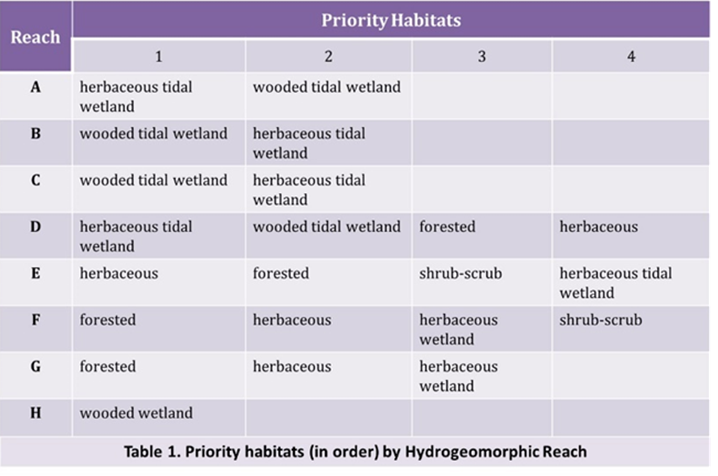 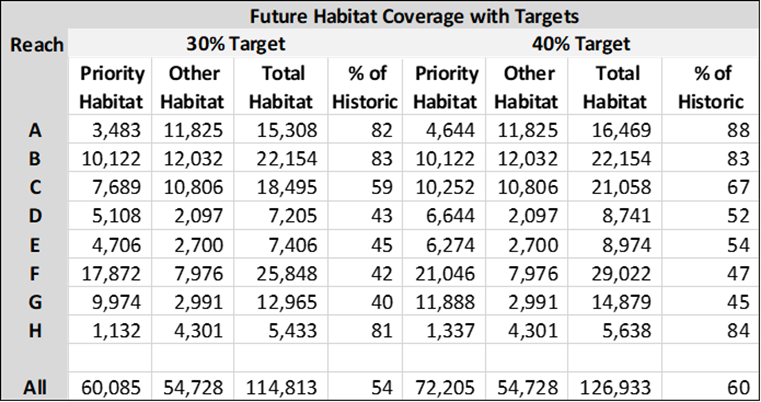 February 19, 2025
Climate Change Stressors and Impacts of Living Resources:
The Estuary Partnership will continue to study and implement actions to address the impacts of climate change0, including;
Identifying, protecting, and enhancing cold-water refuge areas for salmon survival
Assessing the impacts of sea level rise and increased riverine flooding on lower Columbia wetlands
Working with communities and partners to assess, identify, and generate solutions that address vulnerabilities and increase resilience
Identifying opportunities to increase the understanding of harmful algal blooms in area waterways and assess actions to address
Consider restoration techniques such as living shorelines, hyporheic exchange, and nature-based solutions
Develop an inventory of greenhouse gas sequestration potential by habitats across the lower river.
February 19, 2025
Table of Key Strategies:
For each Action: Column 1 and 3 come directly from the CCMP. Column 2 applies a range of costs and considers possible funding sources. Column 4 are performance measures – quantitative data, primarily, that the Estuary Partnership will track annually.
Note: Actions that the Estuary Partnership doesn’t have strategies to implement are not included in this presentation, but they are in the Implementation Plan.
February 19, 2025
Action 1:
February 19, 2025
Action 2:
February 19, 2025
Action 3:
February 19, 2025
Action 8:
February 19, 2025
Action 9:
February 19, 2025
Action 10:
February 19, 2025
Action 12:
February 19, 2025
Action 13:
February 19, 2025
Action 14:
February 19, 2025
Action 15:
February 19, 2025
Action 16:
February 19, 2025
Action 17:
February 19, 2025
Financial Section:
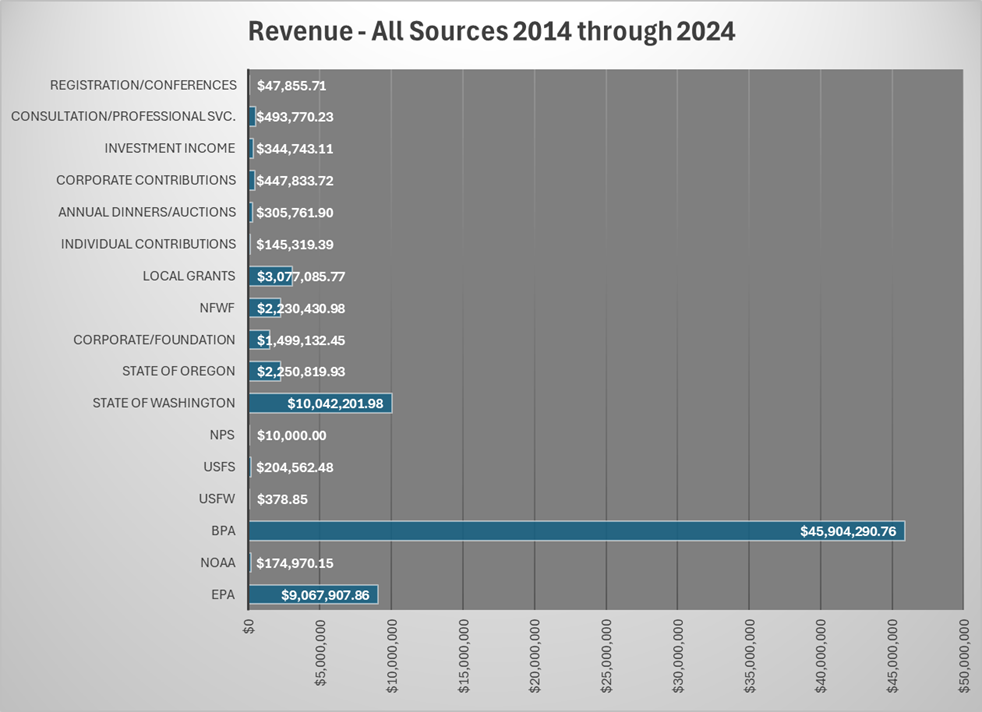 More historical financial
data 
(2014-2024):
February 19, 2025
Revenue Sources 2014-2024:
February 19, 2025
Financial Challenges:
Only 1.6% of funds over the period were unrestricted, a total of just over $1 million. 
EPA Base Funding accounted for 11% of total funding but sets a very outsized set of requirements and is also one of the few noncompetitive sources of funding for administration and finance. 
Diversification of funding to increase the share of funding that comes from sources other than government, particularly federal government. 
Diversification of State “base” funds.
February 19, 2025
Priorities for Funding:
February 19, 2025
Short Term Resource Needs – 5 years of less:
February 19, 2025
Long-Term – 5 to 10 Years:
February 19, 2025
Strategies & Timelines to Develop Additional Revenue:
February 19, 2025
February 19, 2025
February 19, 2025
Next Steps:
The Board will vote to approve the submittal of the 10-Year Implementation Plan to EPA Region 10 for review and approval.
February 19, 2025
Last Piece of the Puzzle!
Lower Columbia Estuary Partnership EPA Base Workplan
July 1, 2025 - June 30,2027
February 19, 2025
Goals for Workplan:
February 19, 2025
February 19, 2025
Budget Elements:
February 19, 2025
February 19, 2025
February 19, 2025
Match:
February 19, 2025
New and Ongoing Activities:
These activities have been updated to reflect changes in the CCMP and Implementation Plan, but each activity includes: 
Project Name
Description
CCMP Action
Outputs/Deliverables/Milestones
Environmental Objective/Long-Term Outcomes
Estimated Budget
Lead, Partners and Role
Core Water Program ID
February 19, 2025
Accomplishments:
This is a key section that identifies not just what we’ve accomplished but also the constraints we’ve felt. 
Each program area accomplishment includes:
Project Name
Objectives 
Project Description
Lead Implementer, Partners
Accomplishments, Deliverables
Expected Long-Term Outcomes
External Constraints
February 19, 2025
The Workplan – What to know now:
We do not yet have an appropriated budget total for FY25 or FY26. I have built it on the assumption that we will remain status quo. 
Our next fiscal year starts July 1, 2025. 
The outcome of whatever budget is adopted by the Federal Government (hopefully) by March 14th will be our budget number. The FY26 appropriation process will commence at some point after that unless there is some odd new process that is conceived.
February 19, 2025
Why now?
Time is of the essence – which is why you’re getting a Workplan with an uncertain budget. 
It takes months to get a Workplan approved, and the expectation is that it will take even longer than normal. 
Cashflow in the summer with a major restoration project underway is challenging. Supporting the costs associated with the EPA Base budget without reimbursement for an extended period is not sustainable.
February 19, 2025
Next Steps:
The Board will need to approve the 2025-2027 Estuary Partnership Workplan for submittal to EPA Region 10 for review and approval.
February 19, 2025